Thinking about housing
Autism Housing Pathways
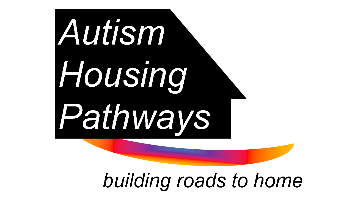 Updated May 2022
Copyright © 2022 Autism Housing Pathways, Inc. – All Rights Reserved
81% of young adults with autism live with parents or guardians
67% of adults with disabilities aren’t working
80 - 90% of adults with autism aren’t working
Isn’t there a happy ending?
“‘Books ought to have good endings. How would this do: and they all settled down and lived together happily ever after?’‘Ah!’ said Sam. ‘And where will they live? That’s what I often wonder.’” 						- J.R.R. Tolkien
www.autismhousingpathways.org
2
[Speaker Notes: The young adults are 19-30 year olds. The figure is from a study done by Easter Seals in 2008.]
Won’t my family member go into a group home?
Adult services are not an entitlement
1,233 individuals  who turned 22 in FY21 were served by the Department of Developmental Services.
263 of the FY 21 Turning 22 class received Community Based Residential Services (CBRS). Historically, 25–30% of those receiving residential supports have no family involvement.
Of those receiving CBRS, historically, about 2/3 receive 24/7 supports in a group home or shared living setting. While most of these are currently served in group homes, DDS is interested in changing this over time, shifting the emphasis to shared living – DDS does not fund the bricks and mortar in Shared Living.
Most families will need to face the challenge of finding or creating housing
www.autismhousingpathways.org
3
[Speaker Notes: In addition to those without family involvement, individuals are found to be Priority 1 for 24/7 residential services by meeting a “health and safety” criteria. In these instances DDS deems the family is not in a position to care for their young adult for one of two reasons: either the family lacks the capacity or the individual is too challenging. Examples of the former might by mom is legally blind, the family has just taken in grandma who’s got Alzheimer's, mom is a single parent, etc. Examples of the latter would be an individual who engages in severe aggression, self-injurious behavior, or serious pica. 

In shared living, a caregiver receives a stipend from DDS to have an individual with a disability to live with him or her. While it is more common to have the individual live in the caregiver’s home, it is also possible to have the caregiver live in the individual’s home.Please note that if you are offered Priority 1 at 22 and turn it down, you may not be offered it again until something substantial changes in the ability of the family to provide care.

The Autism Omnibus bill removed IQ as a criteria for DDS services for those with autism, Prader-Willi, and Smith-Magenis. However, DDS is currently not budgeting funding for the newly eligible to receive 24/7 residential supports. They are eligible for individual supports, meaning they may be able to receive less than 24 hour supports if they live in homes of their own. Otherwise, they are eligible for family supports. However, except possibly in cases where they have no family involvement, DDS will not fund the housing]
Separation of Housing From Services is Best Practice
Finding housing is challenging, but can lead to better outcomes

Individuals can choose with whom they live

If the service provider is a poor fit, the individual can change providers without moving

If a live-in caregiver quits, the caregiver leaves, not the person with a disability
www.autismhousingpathways.org
4
Don’t Panic! Plan*
Families need to develop a housing strategy they can implement over time; 5-10 years is not uncommon
Take concrete steps at 18 
Don’t wait until it’s time to move out – when the family starts taking steps is when the 5-10 year clock starts!
Learn the Housing Equation
Rules govern which government programs can be combined, which can’t, what they can be used for and where
Develop assets (before 18, if possible!)
Never in the person’s name, although the person can be the beneficiary of an ABLE account or special needs trust
Develop the person’s daily living skills; this will reduce the need for paid support
Build a circle of support around the person; Mom and Dad won’t live forever
* Nothing here constitutes legal, financial or real estate advice
www.autismhousingpathways.org
5
[Speaker Notes: If we are pressed for time, we will skip the slides on assets and circle of support.]
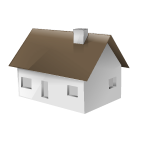 Bricks and mortar expenses
Supportive services
+
Food
+
=
The housing equation
Don’t forget this doesn’t include spending money, transportation, etc.
 Supportive services almost always cost more than bricks and mortar expenses
www.autismhousingpathways.org
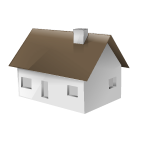 Bricks and mortar expenses
Supportive services
+
Food
+
=
Funding streams
SSI
SSDI
MassHealth (Medicaid)
DDS
DMH*
Private resources
SSI
SSDI
Section 8
Other “affordable housing”
DDS
DMH*
Energy/utility assistance
Private resources
SSI
SSDI
Food stamps (SNAP or Bay State CAP)
DDS
DMH*

Private resources
SSI, SSDI, DDS, and DMH can be used for housing, food, and supportive services. Other funding sources can ONLY be used for the column they appear under.
*Rarely accessed in practice by people with autism to support housing
www.autismhousingpathways.org
7
[Speaker Notes: As you can see, there is a range of government programs that your family member may be able to tap into, in addition to personal resources. All of them have rules about where they can be used, what they can be used for, and what other funding sources they can be combined with. We’ll be talking about each of these in turn.]
Key benefits: Cash benefits
Cash benefits can be used for housing, food, or services
SSI
$648-$1,295/month in 2022, depending on living situation; income above $85/month can reduce the benefit
Makes you eligible for MassHealth (Medicaid) – this pays for long term services and supports
Income and asset limits; assistance from family can reduce benefits
SSDI
Based on the parent’s work history or the individual’s work history
If based on parent’s history, kicks in when parent retires, becomes disabled, or dies
Usually pays more than SSI, depending upon work history
Makes you eligible for Medicare – this CANNOT be used for long term services and supports – try not to retire until your family member is already receiving MassHealth as an adult
Fewer income and asset limits, but there are limits on what the recipient can earn 
EAEDC
Massachusetts cash benefit for lawfully present non-citizens who don’t qualify for SSI or SSDI
www.autismhousingpathways.org
8
[Speaker Notes: Eligibility for SSI, or Supplemental Security Income, is limited to individuals who are elderly, blind or disabled, have extremely low income, and countable resources of less than $2,000. It pays $648-$1,295/month, depending on the living situation. A percentage of this is paid by the feds, and the balance is paid for by the state of Mass. The high end is if you’re living in a licensed assisted living facility. SSI pays $955 if you’re living by yourself in an apartment. It pays $871 a month, in a situation such as a group home, where you have a group of people dividing up costs evenly. The low end is if you’re living in the home of someone that is presumed by Social Security to be subsidizing your room and board in some way. Individuals can receive $65 in earned income and $20 in unearned income in a month. Anything further will result in a reduction in the amount of SSI an individual receives (of up to 1/3 of the federal portion of the benefit, plus $20). 

If your family member receives SSI as an adult at 18, he or she is automatically eligible for MassHealth. If a MassHealth card does not come in the mail within a couple of months of receiving the first SSI check, call MassHealth and say your family member is receiving SSI, and has not yet received a MassHealth card. If the representative tells you to apply for MassHealth, ask to speak to a supervisor. Do not apply for MassHealth; if you do, they will consider your income in determining eligibility, and tell you your family member can re-apply based on his or her own income at 19. 

Some individuals receive SSDI, rather than SSI. SSDI is Soc. Security disability. Eligibility can be based on the work history of the individual or of a parent. The amount paid depends upon work history. An individual qualifying based on a parent’s work history is eligible to receive SSDI when a parent dies, retires, or becomes disabled. In many cases, SSDI pays more than SSI. There is no savings or asset limit to qualify for SSDI, and unearned income will not affect the amount of the benefit. There is a limit on earned income: $1,350/month in 2022. The bad news is that SSDI doesn’t automatically make you eligible for MassHealth, while SSI does.

SSDI makes you eligible for Medicare after 2 years, but you cannot use Medicare to access certain critical long-term services and supports funded through MassHealth. That’s why it’s very important, if you have any control over the situation, to not retire until your child is getting SSI benefits as an adult. If you retire before your child is 18, your child is going to get SSDI and will never receive SSI as an adult – with one exception: if the SSDI benefit allocated to the child is less than the SSI benefit would be, SSI will make up the difference. (A footnote about SSDI: SSDI is not reduced for the spouse of a disabled person, if that spouse is caring for an adult child with a disability.) 

Please note that if an individual moves from SSI to SSDI they cannot lose their MassHealth if that is the only reason their income now exceeds the cap for MassHealth eligibility. This point is not necessarily well understood by many at MassHealth. Please contact Autism Housing Pathways if you run into trouble in this regard; we can provide you with written guidance from the state to share with your MassHealth representative.

There is still a way to access MassHealth long-term services and supports if a person has only ever received SSDI, and that way is CommonHealth. Do not confuse this with CommonHealth for children. CommonHealth for adults is a program individuals who are disabled and working. If you are working 40 hours a month, as an adult, you can get CommonHealth. That’s not a week, that’s a month. And it can be doing anything – if you can show you’re getting paid a dollar an hour for 10 hours a week to water your next door neighbor’s plants and you get a letter from your neighbor to that effect, it will count.

If the individual can’t work 40 hours a month, there’s still another way to get CommonHealth, which is by meeting a onetime deductible. You have to show, in a six month period, medical expenses above a certain amount that your insurance did not cover. The amount is calculated based on a formula derived from the individual’s income ([gross monthly income less $542 for a single person] x 6). So what do people do to get this done? This is when you get the ramp built at your house, the wisdom teeth out, whatever you can show is medically necessary that isn’t going to be covered by insurance.  

There is one other rather obscure way to get CommonHealth: if the household income is 200% or less of the federal poverty level and the individual is HIV positive.

Emergency Aid to the Elderly, Disabled, and Children (EAEDC) is a cash benefit for those who don’t qualify for SSI or SSDI.

Qualify if:
* Disabled, 
* Caring for someone who is severely disabled,
* 65 years old or older, or
* Getting training from a Massachusetts Rehabilitation Commission program.

Payment rates:
* Single person with shelter costs: $334.10
* Each person in a married couple: $222.80
* Homeless: $334.10
* Rest home resident: $72.80]
Key benefits: MassHealth
MassHealth must be used for services
“State Plan Services” – currently an entitlement
Adult Family Care / Adult Foster Care (@$27 or $53/day)
Must need at least prompting with at least one Activity of Daily Living (ADL) for Level 1
Must need physical assistance for 3 ADLs (2 if a maladaptive behavior present) for Level 2
Provider must live in same legal unit, cannot be a guardian
Cannot practically be combined with food stamps
Personal Care Attendant (PCA) (allocated a budget for a certain number of hours per week) ($16.10/hr)
Must need physical assistance for 2 ADLs
Provider cannot be a guardian
Group Adult Foster Care (@$1,275/mo as of 8/1/2022)
Must need at least prompting for at least one ADL; generally covers 1-2 hours/day of drop-in services
Can only be used in assisted living or subsidized housing served by a GAFC provider
www.autismhousingpathways.org
9
[Speaker Notes: Medicaid (MassHealth) is the main source of funds to pay for long-term services and supports. While there is a lot of talk about Medicaid waivers, Medicaid waivers only apply to people who are receiving supports through DDS. What’s much more important to know about are what are called Medicaid state plan services. The important thing about Medicaid state plan services, is that, unlike waivers, which can be capped and have waiting lists, state plan services are an entitlement. If you qualify for it, you have to receive it, and there can’t be a waiting list. The three primary Medicaid state plan services that apply to residential supports are Adult Family or Adult Foster Care, Personal Care Attendant services, and Group Adult Foster care. These may not be combined with one another. 

Adult Family Care and Adult Foster Care are two sides of the same coin. It’s called Adult Family Care if the care provider is a member of the family, and Adult Foster Care if the provider is not a member of the family. Other than that they are the same program. AFC pays a caregiver a tax-free stipend to have up to three individuals live with them. Please note, “live with them” means in the same legal unit. You cannot be the Adult Family Care provider if your child lives in a separate unit. The stipend is about $26.00 a day per individual if the individual is what they call Level I, which means they need at least prompting with one or more activities of daily living (bathing, eating, toileting, etc.). Prompting does not mean reminders; it has to be at least a verbal prompt. The Level II provider stipend is about $52.00 a day for individuals who need physical assistance with 3 or more ADLs, or with 2 ADLs if there is also a behavior present. While the state pays a fixed amount to the AFC provider agencies, the actual amount of the stipend passed onto the caregiver is up to the agency. It pays to shop around, and non-profit agencies may pay a higher stipend.

An Adult Family Care provider may not also be the legal guardian. What a lot of families end up doing is having one parent become the legal guardian and the other the AFC provider. Unfortunately, that leaves single parents out of luck, unless they can get, for example, an aunt or an uncle to be the guardian, while the person actually living with the individual becomes the care provider.

Personal Care Attendant Services are available to those need physical assistance with 2 or more ADLs. With PCA, you’re allocated a budget for a certain numbers of hours per week. Whether you’re better off with AFC or PCA really depends on the hours the individual needs. You simply do the math. PCA will pay more if someone needs more than a few hours a day of care. However, if you need someone to be there virtually 24/7, regardless of the math, you may be better off doing AFC. PCA is only going to pay for someone to be there at certain times, such as toileting or bathing, but PCA is not paying for somebody to be there 24/7, because no one needs physical assistance 24/7. Having said that, for people who consistently need assistance throughout the night (i.e. with a breathing tube, or nighttime toileting due to a prostate condition, overnight PCA might be a possibility). According to the PCA manual, a PCA cannot be your spouse, parent or foster parent (if a minor), surrogate, or legally responsible relative. A parent can't be a PCA for someone under 18, but it would appear that a parent who is not a legal guardian could probably be a PCA for someone over 18. PCA’s arepaid $16.10/hour as of July 1, 2021. A new wrinkle is that the U.S. Dept. of Labor has said PCA’s working over 40 hours/week must receive overtime. MassHealth is now requiring anyone with a PCA working more than 40 hours in total for all clients to apply for overtime approval. Their goal is for people to find additional PCAs to cover hours beyond the first 40.

Group Adult Foster Care pays $40.33 a day, or a total of $14,720/year. It provides support for an individual living in a group setting, which is administered by a licensed GAFC provider. GAFC can be used in subsidized housing (such as project-base Sec. 8) or in an assisted living setting. To qualify for GAFC, an individual must need at least prompting for at least one ADL.]
Key benefits: Section 8
Tenant-based Section 8: a portable voucher, must be used for housing
Individual pays 30% of income in rent to landlord; the balance is paid to the landlord with funds from the US Dept. of Housing and Urban Development
Will not affect SSI or MassHealth benefits
Can be a 10-12 year wait
Can apply at 18
Have a minimum of 60 days to use it (may be more, depending on the housing authority), but can usually get an extension for a person with a disability
A person with a disability can receive a two-bedroom voucher if they need an aide to live with them – but the aide cannot be a close family member (a cousin might be OK)
Having a family member be the landlord can be permitted as a reasonable accommodation for disability, but the person renting must live in a legal, separate unit
“18? Section 8!”: a video and website to help families through the process (www.18section8.org)
www.autismhousingpathways.org
10
[Speaker Notes: Please, please, get your family member on the Sec. 8 waiting list at 18. However, bear in mind there is more than one waiting list. There is a Centralized Waiting List, in which 91 local housing authorities participate. You can apply online (the link to do so is in the Turning 18 checklist). A list of the authorities participating in the Centralized Waiting List is on the back of the paper copy of the Centralized Waiting List application, also available through the Turning 18 checklist. In addition, the state is divided into 8 regions, each served by a regional non-profit. There is a link to the regional non-profit application in the Turning 18 checklist, which will also tell you which region you live in and where to mail the application. Finally, there are local housing authorities that do not participate in the Centralized Waiting List, but have their own vouchers. A link to a list of all these authorities is in the Turning 18 checklist. Be aware that once you get a voucher, you may only have 60 days to use it, although you can usually get an extension for a person with a disability. Some people wind up creating an in-law apartment in a garage or basement to be able to utilize the voucher. It must be a legal apartment, however, and it must either be permitted by local zoning or you must have a zoning variance – usually a special permit.

I should also mention project-based Sec. 8. Up until now, we’ve been talking about tenant-based Sec. 8. Tenant-based, or mobile, vouchers move with the tenant. Project-based vouchers are assigned to a specific property. If your family member is able to live in such a setting, waiting lists may be much shorter. Individuals who need a live-in aid can apply for a two-bedroom unit. If you live in a Sec. 8 project for a year, it moves you to the top of the priority list for a mobile voucher. Please note, a specific type of MassHealth supportive service, Group Adult Foster Care, can be used to fund services in project-based Sec. 8, but not in housing paid for with a tenant-based Sec. 8 voucher.]
Other affordable housing options
Massachusetts Rental Voucher Program (MRVP) 
Alternative Housing Voucher Program (AHVP)
State elderly housing (13.5% reserved for people 18-59 with disabilities)
Federal elderly housing (sometimes)
Project-based family housing (state or federal)
Private affordable housing
Single room occupancy
Affordable assisted living
Rest homes (only affordable if only income is SSI or EAEDC)
www.autismhousingpathways.org
11
[Speaker Notes: Please note, Group Adult Foster Care can be used to fund services in state-run elderly housing if you can find a GAFC agency willing to serve that property.

Private affordable housing includes situations where developers who received government tax credits need to provide a percentage of apartments at a reduced rent. This rent is usually too high for someone on SSI to afford, unless a unit is listed as a 30% or 50% AMI unit. However, if a family member provides a regular stipend to the individual, it may be enough to make it work. Please note, a form guaranteeing the stipend will need to be submitted to the landlord, and the stipend will result in a reduced SSI benefit.

Organizations running single room occupancy include Caritas Communities, the YMCA, and Mainstay.]
Finding and applying for housing
AHP has a Housing Search and Application Grid at:
  https://autismhousingpathways.org/wp-content/uploads/2021/04/HousingSearchApplicationGrid-revised.pdf 
Detailed information on how to apply for housing is at: 
http://18section8.org/ 
Make sure you click on “Other ways to apply for housing”
There is a spreadsheet to track your applications in the Document Library
There are sample completed applications in the document library
The site dovetails with the Housing Search and Application Grid
www.autismhousingpathways.org
12
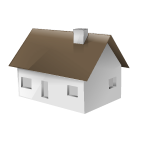 Bricks and mortar expenses
Supportive services
+
Food
+
=
Funding streams
SSI
SSDI
MassHealth (Medicaid)
DDS
Private resources
SSI
SSDI
Section 8
Other “affordable housing”
DDS
Energy/utility assistance
Private resources
SSI
SSDI
Food stamps (SNAP or Bay State CAP)
DDS
Private resources
www.autismhousingpathways.org
[Speaker Notes: I want to come back to the “Funding Streams” slide to touch on a few things.

Food stamps tend to pay about $100-$150 a month, but there has been a recent increase announced. Food stamps cannot be combined with Adult Foster Care or Adult Family Care.

There can be a 30% discount on electricity for people on public benefits, but the utility bill must be in the name of the individual with the disability. 

Comcast has an Internet Essentials plan for $9.95/month for those on public benefits. Additionally, sometimes DDS will pay for utilities not included in the rent for those receiving individual supports.

The other thing that’s worth mentioning is eligibility for a free cell phone. SafeLink is an example of a provider. If it’s for an individual with a disability or the elderly and you can show there’s a safety reason for it, you can get a free cell phone with a limited number of minutes per month on it. There can only be one per household. 

DDS individual support hours can be used by people who have their own place to live outside the family home, who do not require 24/7 supports.]
What if I do get group home funding?
Group home funding is based on rates promulgated under Chapter 257* 
Per diem rates are based on program model (Basic, Intermediate, or Medical/Clinical), number of residents per house, and number of full time equivalent direct care staff
Basic, 4-person house with 8.9 FTEs = $356.72 per diem 
Intermediate, 5-person with 12.7 FTEs = $432.18 per diem
Medical, 5-person with 12.7 FTEs (40% hours skilled nursing) = $615.57 per diem
Add-on rates can be used for individuals with needs not met by a model
Most are offered a “funded vacancy” in an existing house
Since priority is not usually determined until shortly before turning 22, it is difficult to create an out-of-the-box model at 22
* https://www.mass.gov/regulations/101-CMR-420-rates-for-adult-long-term-residential-services
www.autismhousingpathways.org
14
[Speaker Notes: Chapter 257 is a reform designed to bring the amount budgeted for individuals served by non-profit service providers up to par with that budgeted for individuals served by state-run group homes. 

The intermediate model would apply to those with behavioral needs, or who have increased needs due to multiple disabilities. The medical model would apply to those who need direct nursing support. To get the rate for the year, multiply the per diem by 365, and then by .95, as DDS is assuming 95% utilization. There are basic, 4 person houses with higher FTEs, and thus a higher per diem. There are intermediate, 5 person houses with lower FTEs, and thus a lower per diem.

A funded vacancy is a situation in which there is an existing bed that’s vacant. For example, somebody moved out of state, somebody died, but that bed is open and there’s already funding attached to it. From a budgeting perspective, funded vacancies are attractive to DDS because it doesn’t cost them any new money. And frankly, they can’t afford to move everybody into a new house; they have to fill their funded vacancies. 

Funded vacancies need to be looked at; for many people, they are a very good fit. However, you many need to advocate to see funded vacancies outside your family member’s DDS area, if the ones you have been shown are not a good fit or not near an appropriate day program. One reason for a bad fit might be because there is a serious age discrepancy between the individual being offered the bed, and the other residents. Be willing to go up the chain to the area director or to the regional office. Be aware that turning down more than one placement may make it difficult, however, to get a placement until something substantive changes in your family situation.

Some vendors are making a commitment to “family-driven” housing, where families have more input into how a house is run than they may have had traditionally. This may be the route to go if your family member really breaks the mold, with a special diet, supplements, severe behaviors, etc., or if there are cultural values that aren’t likely to be met in a traditional group home (e.g. Kosher, Chinese holidays, etc.) These houses are more likely to be newly-opened homes, as this model is new enough that there aren’t many funded vacancies. 

Some people are averse to a funded vacancy because they want to separate the control of the property from the provision of services. In these instances, families may be interested in buying property and then leasing it to a provider. The advantage to such an arrangement is that it makes it possible to change providers without anyone needing to move. Families need to be aware that a willingness to provide property does not make DDS any more likely to find their family member to be a Priority 1.

It is generally difficult for your family member to enter a newly created house at age 22, because prioritization is usually determined only a few months ahead. Such housing is not the kind of thing that can be put together at the last minute when your family member is about to turn 22. As a result, unless your family member is known to DDS several years in advance and is, in DDS’ eyes, very obviously Priority 1, creating a new setting will probably be limited to individuals who are already in a residential placement and unhappy with their situation. 

For those going into Shared Living, it may be easier to create a situation at 22 where families control the real estate. Since budgets for multiple individuals (and possibly multiple area offices) aren’t involved, planning is more straight forward. However, you will need to work closely with your area office. Also be aware that it may be more difficult to find a Shared Living caregiver, as caregivers usually prefer to provide care in their own home.]
What if I do get group home funding, cont’d?
Under a 2014 policy* DDS will not “license, fund or support new residential development” with any of the following characteristics:
Settings that have limited, if any, interaction with the broader community; 
Settings that use or authorize restrictions that are used in institutional settings; 
Farmsteads or disability-specific farm community; 
Gated or secured communities for people with disabilities; 
Settings that are part of or adjacent to a residential school; 
Multiple settings co-located and operationally-related that congregate a large number of people with disabilities for significant shared programming and staff; and
Multiple settings on a single site or in close proximity.
* https://autismhousingpathways.org/dds-issues-policy-on-residential-settings/
www.autismhousingpathways.org
15
[Speaker Notes: DDS may also refuse to license, fund or support new developments with any other characteristics that “isolate individuals . . . from the broader community”.

Do note that DDS is open to day programs that involve farming, and is open to situations where an individual is in a shared living situation on a farm. However, DDS will not support a situation where an individual lives on the same farm where they spend their day.]
Developing a housing strategy: housing’s effect on benefits
Family buys; individual rents from family
(May or may not reduce benefits; depends on amount of rent)
Family rents a house or apartment for the individual
(reduces benefits)
Individual rents with help from family 
(reduces benefits)
Family buys
(reduces benefits)
Individual rents 
(does not reduce benefits)
www.autismhousingpathways.org
16
Developing a housing strategy: possible ways to acquire property*
Convert basement or garage (be aware of zoning)
Add on an accessory apartment (be aware of zoning)
Sell home and buy two condos
Sell home and buy a two or three family
Third unit might be for rental income or maybe two families buy together
Individual can (if income is high enough to qualify for a mortgage) enter a first-time homebuyer lottery
Buy a condo or house (either alone or with other families)
* Nothing here constitutes legal, financial or real estate advice
www.autismhousingpathways.org
17
Some possible housing strategies (1)
Liam 
Applies for an apartment in state senior housing and gets in after 3 years 
Uses Group Adult Foster Care to pay for two hours a day of services
Ana
Her parents give her a fixed amount every month, which she combines with her own funds to get an apartment in private affordable housing
* Nothing here constitutes legal, financial or real estate advice
www.autismhousingpathways.org
18
Some possible housing strategies (2)
Raj 
Gets on the Sec. 8 waiting list at 18, and waits 10 years for a voucher 
When Raj gets his voucher, his family uses a 0% interest, deferred payment loan from the Home Modification Loan Program, combined with a home equity loan, to convert the garage to an apartment
Raj uses individual support hours from DDS
* Nothing here constitutes legal, financial or real estate advice
www.autismhousingpathways.org
19
Some possible housing strategies (3)*
Bin
Gets on the Section 8 waiting list at 18, and waits 10 years for a voucher
While waiting, his mother is his Adult Family Care provider, and his father is his guardian
His mother saves some of the AFC stipend for 10 years, acquiring money for a security deposit, furniture, and appliances
When he gets his voucher, he moves into an apartment with two friends who also receive AFC
An Adult Foster Care provider moves in with Bin and his friends
* Nothing here constitutes legal, financial or real estate advice
www.autismhousingpathways.org
20
[Speaker Notes: Bin will need roommates, as the AFC provider will need to get the equivalent of minimum wage.]
Some possible housing strategies (4)
Sue
Gets on the Sec. 8 waiting list at 18, and waits 10 years for a voucher
While waiting, her mother is her Adult Family Care provider, and her father is her guardian
Her mother saves the AFC stipend for 10 years, acquiring $90,000 to use as a down payment
When she gets her voucher, her parents buy a condo, and she uses the voucher to pay them rent; her parents use the rent to pay the mortgage
An Adult Foster Care provider moves in with Sue
Sue’s parents retire, and Sue moves onto SSDI, increasing her income
* Nothing here constitutes legal, financial or real estate advice
www.autismhousingpathways.org
21
How do I develop assets?*
Save, save, save
Financial planning
No assets in the individual’s name (make sure other family members know this)
Can lose eligibility for government benefits
ABLE accounts: go to http://www.fidelity.com/able/attainable/overview and http://www.ablenrc.org 
Special needs trust
Also an exception to the rule
Two kinds: 3rd party and self-funded
Individual Development Account
Exception to the rule
More life insurance often recommended
* Nothing here constitutes legal, financial or real estate advice
www.autismhousingpathways.org
22
[Speaker Notes: First, let me be clear, I am neither a financial adviser, nor a lawyer, and nothing here constitutes financial or legal advice.

It would be great if we could reach people when their kids are 7 or 8, not 18 or 25, because the key is just to save money. That’s also a more practical goal for many parents today than it was 15 years ago, as many families now have insurance coverage for therapies for which many of us had to pay out of pocket.

Ask family to help. Many kids like inexpensive “stim” toys. Ask grandparents to buy those, and put the money they would have spent on expensive toys in the bank for the future. But make sure they understand that there should not be any assets in the individual’s name. People have lost government benefits because a well-meaning relative left that person $3,000. 

The federal government recently passed the ABLE Act.  This allows families to create ABLE similar to tax-free 529 college savings accounts, and can be used to fund housing and other disability expenses. Mass. residents can open accounts through a program from Fidelity, called Attainable. These accounts will be extremely valuable for those who may not be able to save enough to justify a special needs trust, but have household incomes too high to qualify for IDAs. In addition to having federal and state tax advantages, ABLE accounts will not affect eligibility for SSI or MassHealth, provided there is no more than $100,000 in the account. Only one account is permitted, and no more than $16,000 can be deposited into an account in a given year. Individuals can also put money into an ABLE account. An example might be a person who is still a full-time student, and is earning a reasonable amount in a vocational placement. SSI regulations make an exception to the earned income limit for full time students. Full time students under age 22 can earn up to $2,040 a month in 2022, but not more than $8,230 for the year, without it impacting SSI benefits. This can be an important opportunity to save, but the savings are subject to the $2,000 SSI asset cap if they are in a bank account. A student could save this money in an ABLE account.

I’ll mention the existence of special needs trusts, although if families are unable to save a large amount of money, they may be impractical, due to the fees involved. Special needs trusts are another exception to the rule. Essentially, it’s a trust you can set up to pay for things government benefits can’t or won’t be used to pay for. You can use it to save for anything from paying the cable bill to vacations. You can also use it to pay for housing, provided you understand that that will result in a reduction in the amount of SSI an individual receives (of up to 1/3 of the federal portion of the benefit, plus $20). The trust itself can own a house, or money from the trust could be used for a down payment on a house, which will be owned by the individual (under Medicaid regulations you are allowed to own your own home). In the latter case, SSI benefits will be reduced for that month, but only that month. Benefits will also be reduced in any month in which trust funds are used to pay a mortgage.

It’s very important to have a special needs trust set up by a lawyer who specializes in them; regular trust lawyers frequently do not understand the rules. There are 2 kinds of special needs trusts: one is a third-party trust, which is set up by a parent, or some other third party, for the benefit of the individual. There are also self-funded special needs trusts, and these are funded with the individual’s own money. The classic example of this is somebody who became disabled because they were in an auto accident, or because of medical malpractice, and there’s a huge legal settlement that they need to protect so they can still get government benefits. But there are other situations where it might be appropriate: one example might be child support money in a divorce, where the money is technically the child’s. 

Once a special needs trust is funded, there is a reasonable amount of administrative paperwork involved. It can be very expensive to pay someone to administer a trust, so if there is not a lot of money in the trust, it makes sense to administer it yourself. Administrative costs are one reason why third-party trusts are frequently only funded after the second parent dies.

Individual Development Accounts are an exception to the rule. IDA's are available to individuals who are working (even part time), who are not homeowners, and who have household income less than or equal to 200% of the Federal Poverty Limit. Unlike Social Security, where the individual is considered a household of one, even if he or she lives in the family home, IDA's count the parents’ income. However, if an individual is living in an in-law apartment, he or she should be able to access the IDA program. Be careful where you open an IDA; some IDA’s will affect eligibility for SSI and MassHealth, while others will not.

Let me reiterate, check with your lawyer, check with your financial adviser; I am neither a lawyer, nor a financial adviser.]
Skills: the horse that pulls the housing cart
Adaptive living skills is the single most important predictor of success for adults with autism in mid-life* 
The more skills the person has, the less you need to spend on paid support 
Modified Adolescent Autonomy Checklist: https://autismhousingpathways.org/wp-content/uploads/2022/02/02-Modified-Adolescent-Autonomy-Checklist.pdf 
Resources available on the Autism Housing Pathways website:
Life Skills Library playlist on our YouTube channel, AHPhousing
“A Place of My Own”, a free course on Teachable addressing the skills needed to get and keep housing (substitute the CHAMP application for the DHCD Universal Application when using this)
“Skills for living”
“Technology”
Centers for Independent Living
http://www.ilru.org/projects/cil-net/cil-center-and-association-directory-results/MA
* http://insar.confex.com/imfar/2015/webprogram/Paper20033.html
www.autismhousingpathways.org
23
[Speaker Notes: About 40% or more of individuals with autism will not qualify for AFC, GAFC, or PCA. Some of these may not qualify for individual supports from DDS. In such a situation, the more skills the better, because hiring somebody to do things for your family member costs money, and the more things they can do independently, the cheaper it’s going to be.

The Adolescent Autonomy Checklist is a great resource for coming up with IEP goals. It’s basically a list of things your family member needs to know how to do when he or she goes forth into the world. It covers everything from making coffee to flipping a circuit breaker back on.

AHP has links on its website to apps and websites to help teach living skills or coach individuals through tasks. Please note the course on Teachable was developed when DHCD used the DHCD Universal Application for Public Housing. If using he course, substitute the CHAMP application.

The Centers for Independent Living help young people and adults with disabilities gain skills they need. Frequently a slightly older mentor with a disability works with an individual.]
Housing strategies should reflect a vision
Person-centered planning
Method for your family member to plan a future
Relies on circles of support to carry out plans 
Letter of intent
Statement by parents/guardians of intent for the person’s future
Nitty-gritty information (doctors, medications, medical history, location of life insurance policy, will, etc.)
family member’s likes, dislikes, favorite places/activities/videos, etc.
www.autismhousingpathways.org
24
[Speaker Notes: Person-centered planning is a method for your family member to plan a future, and it relies on circles of support to carry out plans. It can be a really fun process, you get together everybody who knows the family member, who is part of the family member’s network in a room, and the family member (or a surrogate, if absolutely necessary) talks about how he sees himself, others talk about how they see the family member’s strengths, and then the discussion turns to how to build on those strengths, where do you want to be in 2 years, and how do you get there.

It can be a  very helpful tool in getting organizations, such as agencies, that are used to only thinking in terms of programmatic guidelines and regulations, to think in terms of the individual’s needs and desires, and how to create a life. Person-centered planning is available on a fee-for-service basis through Autism Housing Pathways; through a new non-profit entity, Person-centered Planning Partners; and also through Support Brokers, a program of the Arc. There are also free person-centered planning tools available on line, but a trained facilitator can make a world of difference.

The letter of intent is very similar to person centered planning, only it’s not from the perspective of the family member, it’s from the parent’s perspective. It’s a statement by the parents of their intent for the family member’s future. This is very nitty-gritty information. This is where you put the location of the life insurance policy and the will; this is the medical history, the doctors, the medications, the family member’s likes, dislikes, favorite videos, places, etc. This is where I put that if my child says “Tusky” it means he wants to watch “Wee Sing Train”. Otherwise, he could spend the next 40 years saying “Tusky” and not get his video.]
Where do I go from here?
Work through the Turning 18 checklist: https://autismhousingpathways.org/turning-18-checklist/    
Sign up for Section 8! Visit www.18section8.org or sign-up for an AHP Sec. 8 clinic
Use “My Benefits Generator” to figure out the MassHealth supports for which your family member might be eligible: http://mbg.neindex.org.* 
Develop a savings strategy
Pursue options to improve your family member’s living skills
Additional resources:
An infographic of housing models, with funding streams:  
http://autismhousingpathways.org/wp-content/uploads/2016/05/infographic3.pdf   
A handy “cheat sheet” for today’s presentation: 
http://autismhousingpathways.org/housing-in-a-months-worth-of-tweets/ 
When you’re ready to develop a housing strategy:
Participate in our five-part virtual housing workshop, “Learning about housing”
Have your family member complete a housing workbook:     
http://autismhousingpathways.net/autism-housing-pathways-issues-housing-workbooks/  
Consider person-centered planning
When dollar amounts are requested use either 133% or 300% FPL listed at: https://tinyurl.com/y4utylpa
www.autismhousingpathways.org
25
AUTISM HOUSING PATHWAYS, INC.  AND AUTHOR DISCLAIMER
No warrantiesThis document is provided “as is” without any representations or warranties, express or implied.  Autism Housing Pathways, Inc. and/or the author make no representations or warranties in relation to this document or the information and materials provided in this document.  Without prejudice to the generality of the foregoing paragraph, Autism Housing Pathways, Inc. and/or the author do not warrant that:the information in this document is complete, true, accurate or non-misleading.Nothing in this document constitutes, or is meant to constitute, advice of any kind.  If you require advice in relation to any legal or financial  matter you should consult an appropriate professional.Limitations of liabilityAutism Housing Pathways, Inc. and/or the author will not be liable to you (whether under the law of contact, the law of torts or otherwise) in relation to the contents of, or use of, or otherwise in connection with, this document:for any direct loss;for any indirect, special or consequential loss; orfor any business losses, loss of revenue, income, profits or anticipated savings, loss of contracts or business relationships, loss of reputation or goodwill, or loss or corruption of information or data.These limitations of liability apply even if Autism Housing Pathways, Inc. and/or the author have been expressly advised of the potential loss.ExceptionsNothing in this document disclaimer will exclude or limit any warranty implied by law that it would be unlawful to exclude or limit. ReasonablenessBy using this document, you agree that the exclusions and limitations of liability set out in this document disclaimer are reasonable.  If you do not think they are reasonable, you must not use this document.Other partiesYou accept that Autism Housing Pathways, Inc. has an interest in limiting the personal liability of its officers and employees.  You agree that you will not bring any claim personally against Autism Housing Pathways, Inc.’s officers, directors, employees or members in respect of any losses you suffer in connection with the document.Without prejudice to the foregoing paragraph you agree that the limitations of warranties and liability set out in this document disclaimer will protect Autism Housing Pathways, Inc.’s officers, employees, agents, subsidiaries, successors, assigns and sub-contractors as well as Autism Housing Pathways, Inc. and the author. Unenforceable provisionsIf any provision of this document disclaimer is, or is found to be, unenforceable under applicable law, that will not affect the enforceability of the other provisions of this document disclaimer.This document disclaimerThis document disclaimer is based on a legal form created by contractology.com and distributed by freenetlaw.com.
www.autismhousingpathways.org
26